STI2D
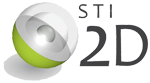 Exemple d’organisation pédagogique pour le transversal
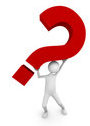 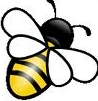 Séminaire STI2D
Académie de LILLE
4 Avril 2012
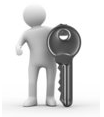 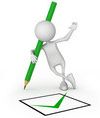 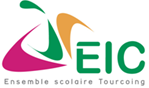 STI2D – Centres d’intérêt
Introduction…
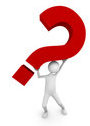 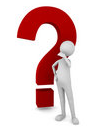 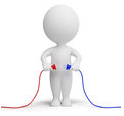 De l’élève en STI2D :
Une motivation, des attentes, des interrogations…
L’équipe enseignante de STI2D:
Une analyse et structuration des questions vers des centres d’intérêt
Vers
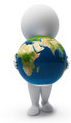 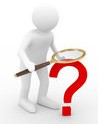 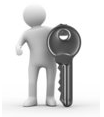 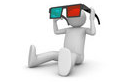 L’élève en STI2D :
Des réponses, des activités, des études de dossiers , sur des supports didactiques pertinents
De l’équipe enseignante de STI2D:
Un croisement avec  les objectifs,  compétences et connaissances de référence tout en respectant la durée totale de formation.
Vers
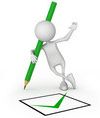 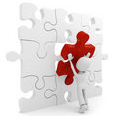 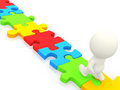 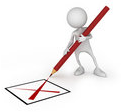 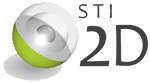 STI2D – Centres d’intérêt
L’élaboration des Centres d’intérêt
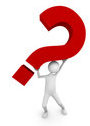 Pourquoi cette structure et cette forme ?
Quel est l'impact sur l'économie ?
Concilier développement durable et compétitivité des produits
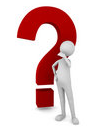 Qu'est ce que le développement durable ?
Pourquoi le fait-il ainsi ?
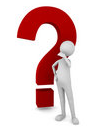 Comment communique t-il ?
Que doit faire ce produit ?
Quelles sont les ressources en énergie de la terre ?
Comment réagit-il ?
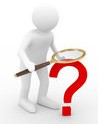 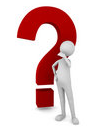 Qu'est ce que l'ACV ?
Est-il intelligent ?
Décrire les systèmes
Quel est l'impact sur l'environnement d'un produit et d'une structure ?
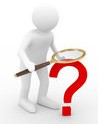 Quelle forme d'intelligence ?
Quels sont les matériaux utilisés ?
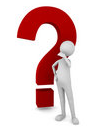 Quelles sont les énergies renouvelables ?
Analyser et comprendre le comportement des systèmes
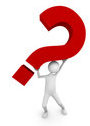 Qu'est ce que l'éco-conception ?
Comment le fait-il ?
Comment est-il alimenté ?
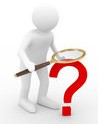 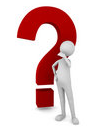 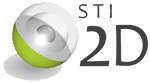 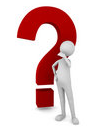 STI2D – Centres d’intérêt
L’élaboration des Centres d’intérêt
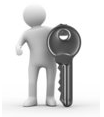 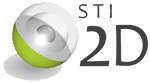 STI2D – Centres d’intérêt
L’élaboration des Centres d’intérêt
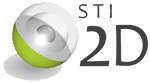 STI2D – Centres d’intérêt
Représentation par la cible MEI/FSC
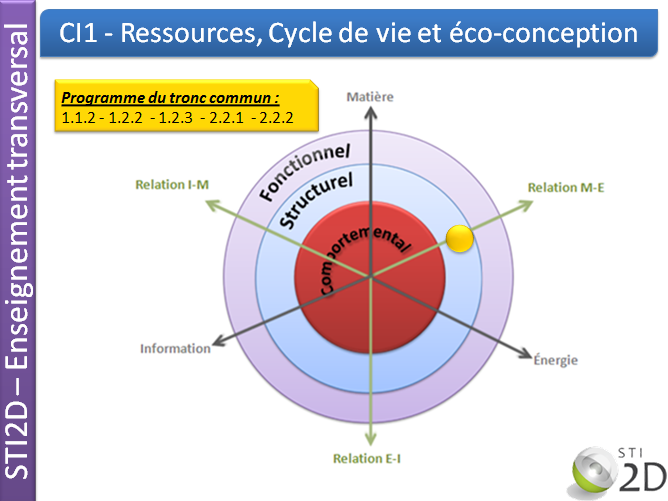 Cible :

M :  Matière
E :    Energie
I :     Information

F :  Découverte et analyse fonctionnelle
S :  Compréhension et analyse structurelle
C :  Approfondissement et analyse comportementale
M
I-M
M-E
I
E
E-I
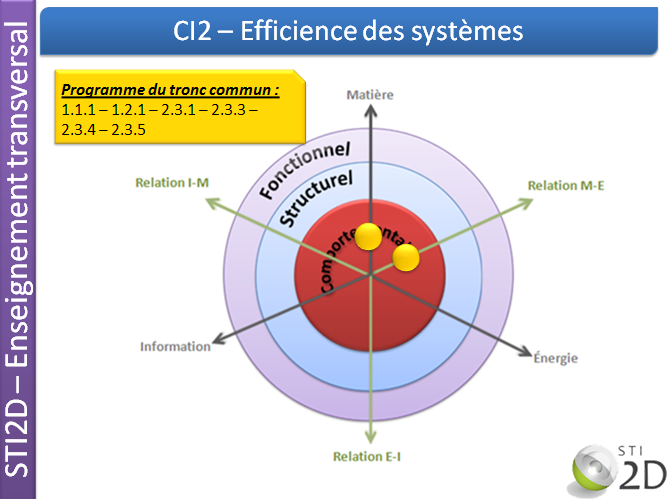 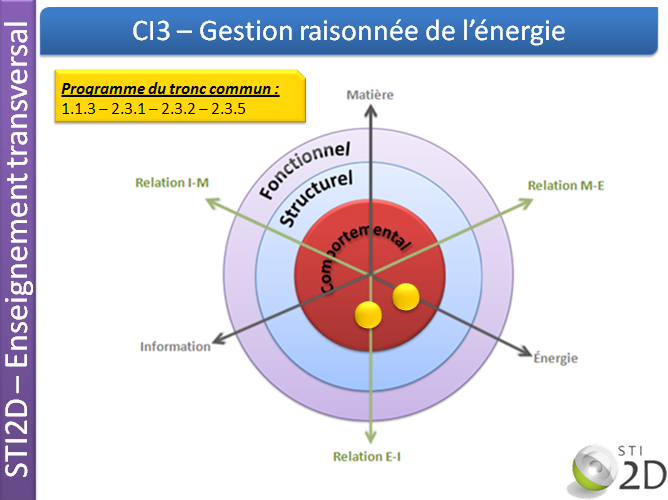 M
M
I-M
I-M
M-E
M-E
I
I
E
E
E-I
E-I
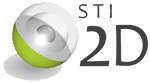 STI2D – Centres d’intérêt
Représentation par la cible MEI/FSC
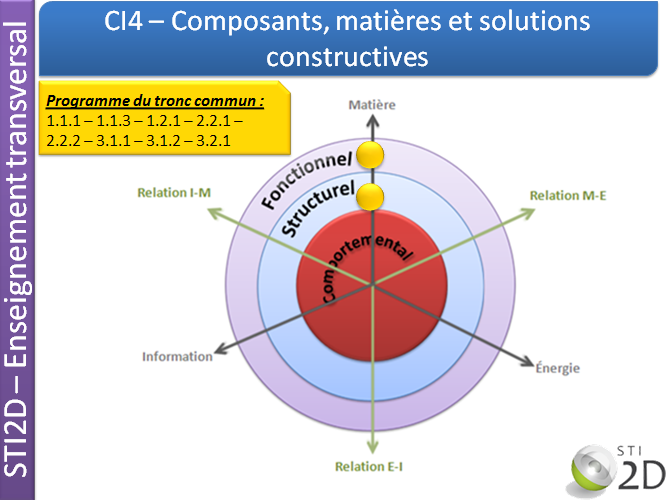 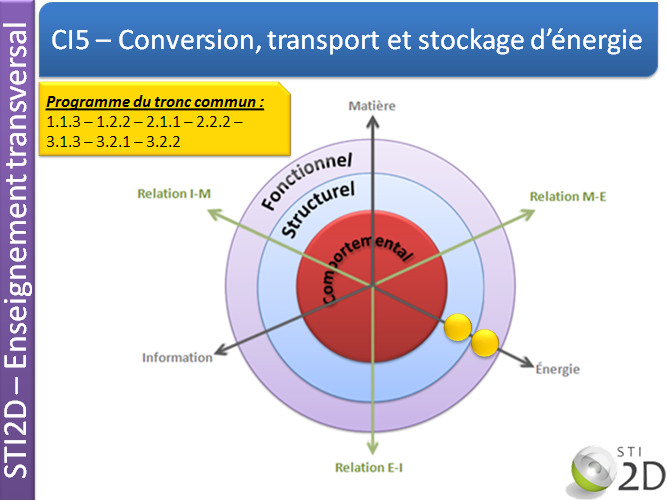 M
M
I-M
I-M
M-E
M-E
I
I
E
E
E-I
E-I
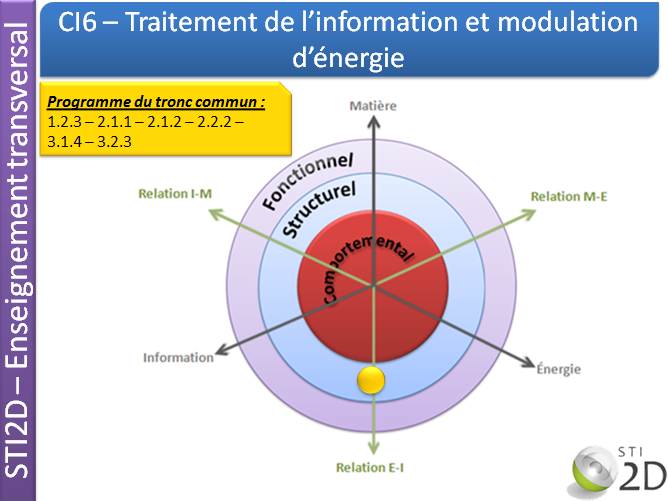 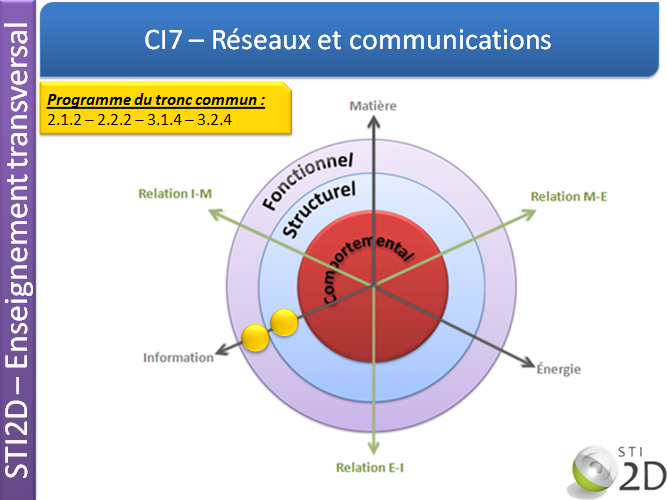 M
M
I-M
I-M
M-E
M-E
I
I
E
E
E-I
E-I
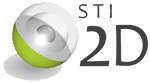 STI2D – Centres d’intérêt
Représentation par la cible MEI/FSC
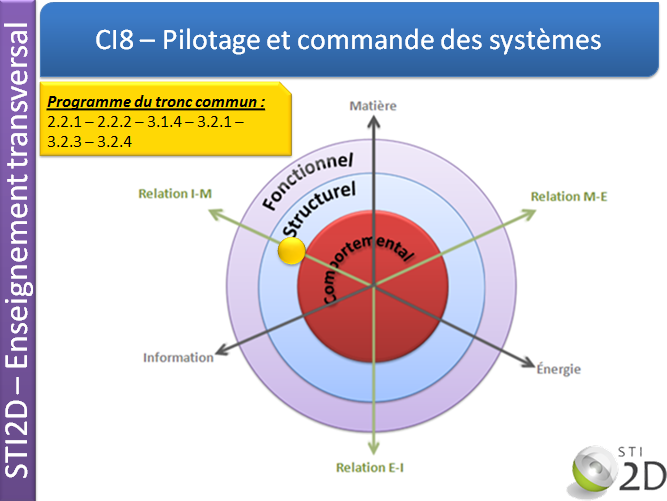 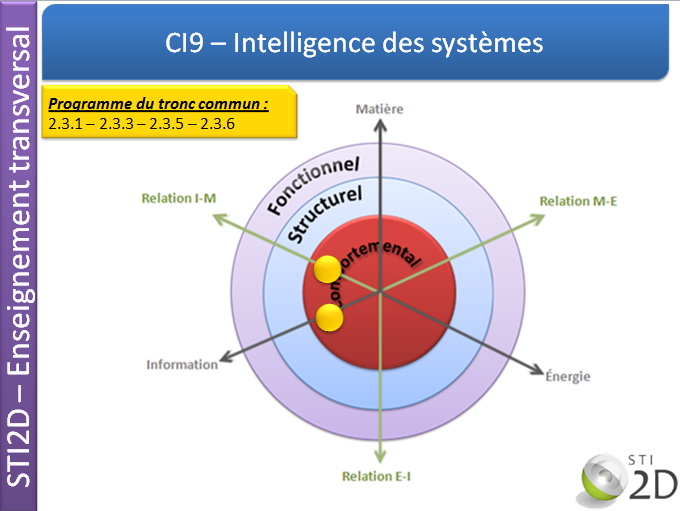 M
M
I-M
I-M
M-E
M-E
I
I
E
E
E-I
E-I
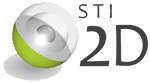 STI2D – Centres d’intérêt
Représentation par la cible MEI/FSC
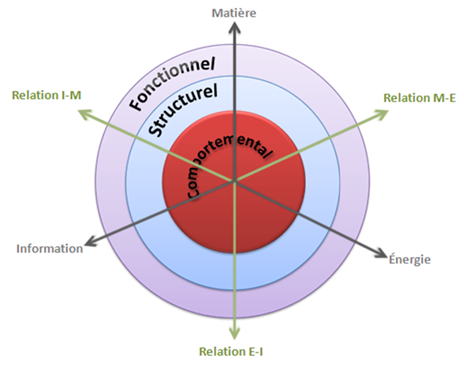 CI4
CI4
CI2
CI1
CI8
CI9
CI2
CI9
CI3
CI7
CI3
CI5
CI7
CI5
CI6
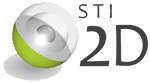 STI2D – Séquence pédagogique
La planification des séquences
Entreprises :
Héliopac
Pocheco
Nord LaserTube
Norcod
Sierem
…
Salons :
Industrie Paris  2012
Festival Sciences Métisses
Rencontres
Rencontres
Rencontres
En Première et Terminale :
5 périodes par année scolaire; 
2 séquences pédagogiques par période;
3 à 4 semaines par séquence pédagogique.
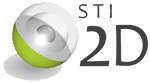 STI2D – Séquence pédagogique
Répartition et durée des séquences en 1re
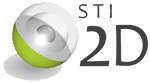 STI2D – Séquence pédagogique
Répartition et durée des séquences en Tle
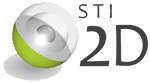 STI2D – Séquence pédagogique
La structure d’une séquence
2. Je tente de résoudre  le problème
4. J’ai donc appris quelque chose
5. Oui, j’ai compris et retenu quelque chose
CIx - CIx
Démarche d'investigation
1. J’ai un problème
Ap_B
Edd_A
Structuration des connaissances
Evaluation
Sommative
Ap_C
Activation
Restitution
Edd_D
Séance  de  cours 
(1H)
Séance activité 
(2H ou 3H)
Séance  de  cours 
(1H)
Séance  de  cours
(1H)
Apports de connaissances
Remédiation
3. J’ai résolu  et modélisé le problème
Séances activités
(2H - 3H)
Evaluation formative
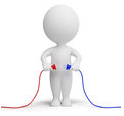 Professeur
Elève
Pour l’enseignant : des objectifs, des compétences, des connaissances…
Pour l’élève : des réponses à une question sociétale, une problématique…
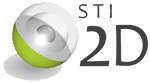 STI2D – Séquence pédagogique
Ecriture d’une séquence
1re étape : 
A partir des centres d’intérêt choisis et du niveau taxonomique souhaité :
	- Ecrire la structuration des connaissances.
	- Ecrire l’évaluation sommative de la séquence.
		Problématique permettant de vérifier l’acquisition des compétences 			par l’élève. 

2ème étape :
	- Ecrire l’activation de la séquence

3ème étape :
	- Choisir les supports pédagogiques (systèmes réels, virtuels ou à distance). 

4ème étape :
	- Ecrire les activités pratiques et/ ou les études de dossiers
		- activités pratiques : droit au but
		- Etudes de dossiers : démarche d’investigation

5ème étape :
	- Ecrire les apports de connaissances nécessaires.
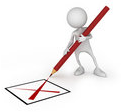 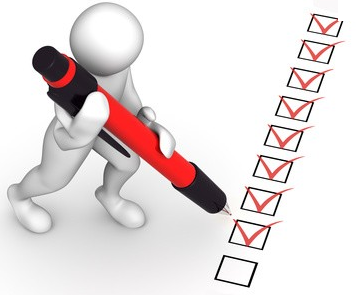 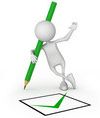 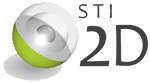 STI2D – Matrice des séquences
Matrice Programme/Centres d’intérêt/horaires
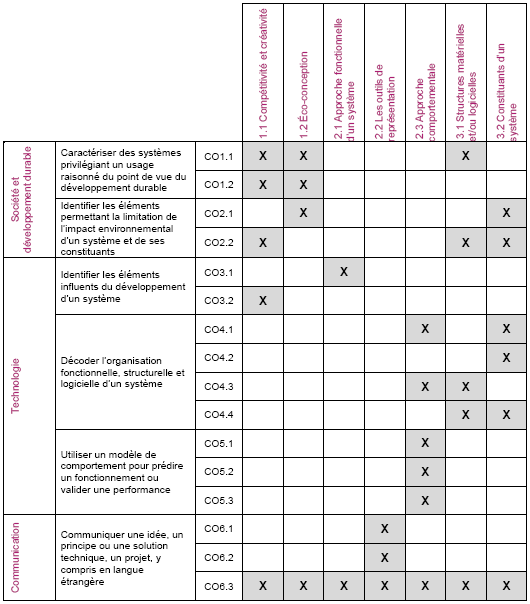 Tableau de répartition des heures d’enseignement
Tableau de mise en relation des compétences et des connaissances associés
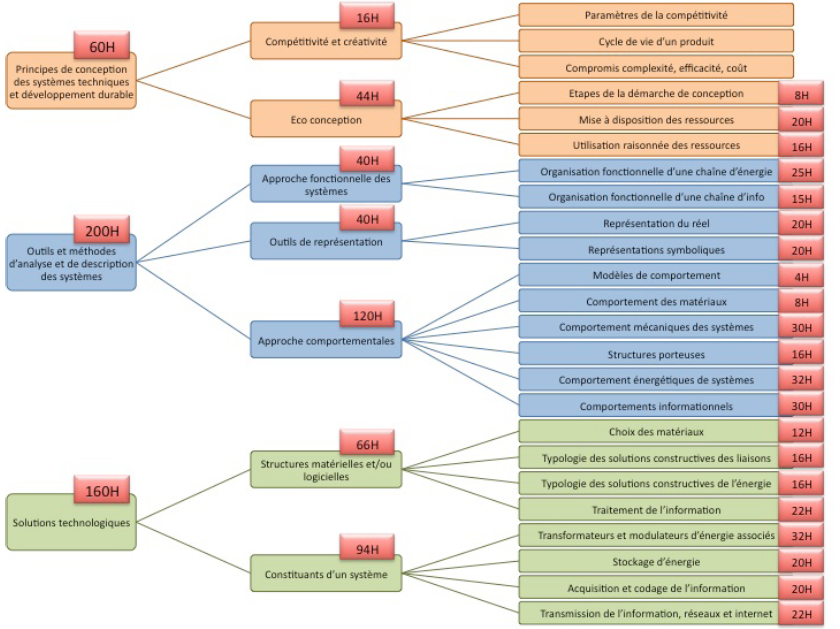 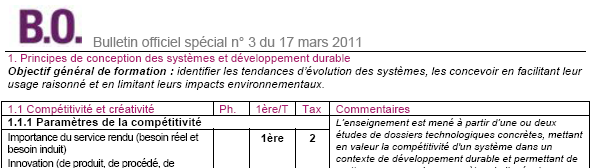 Extrait du B.O
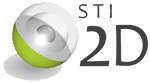 STI2D – Matrice des séquences
Matrice des séquences en Première
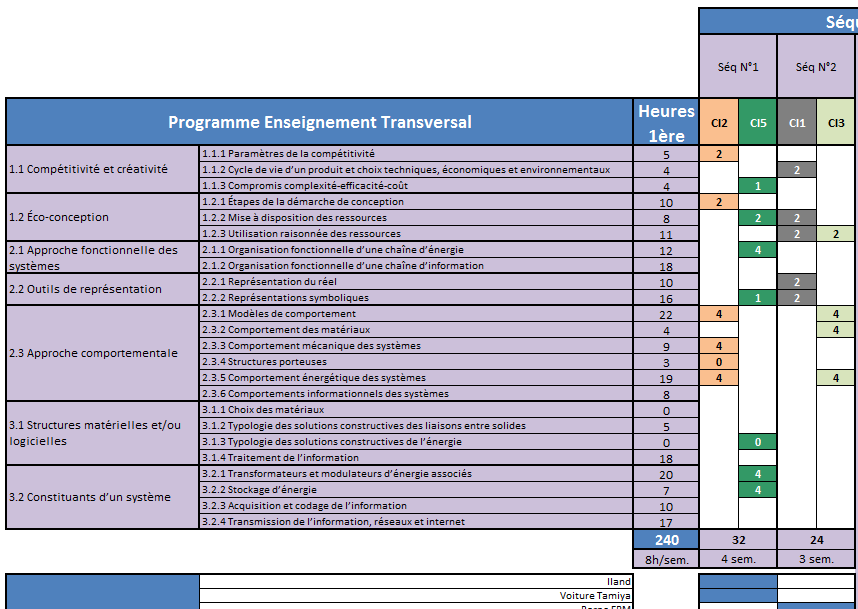 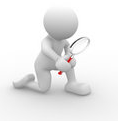 Zoom
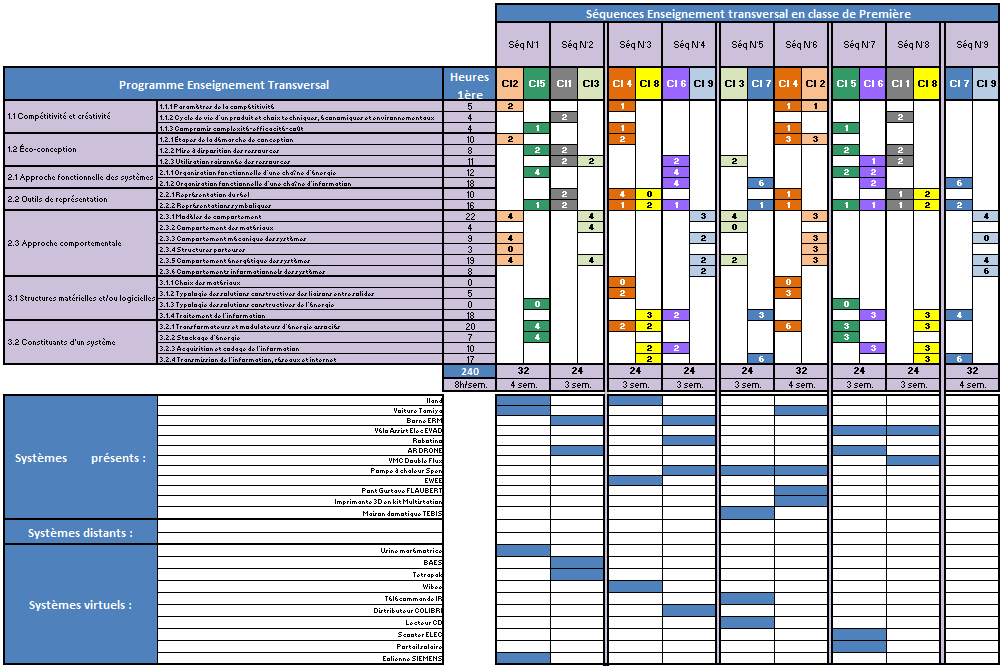 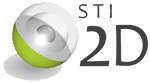 STI2D – Matrice des séquences
Matrice des séquences en Terminale
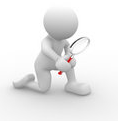 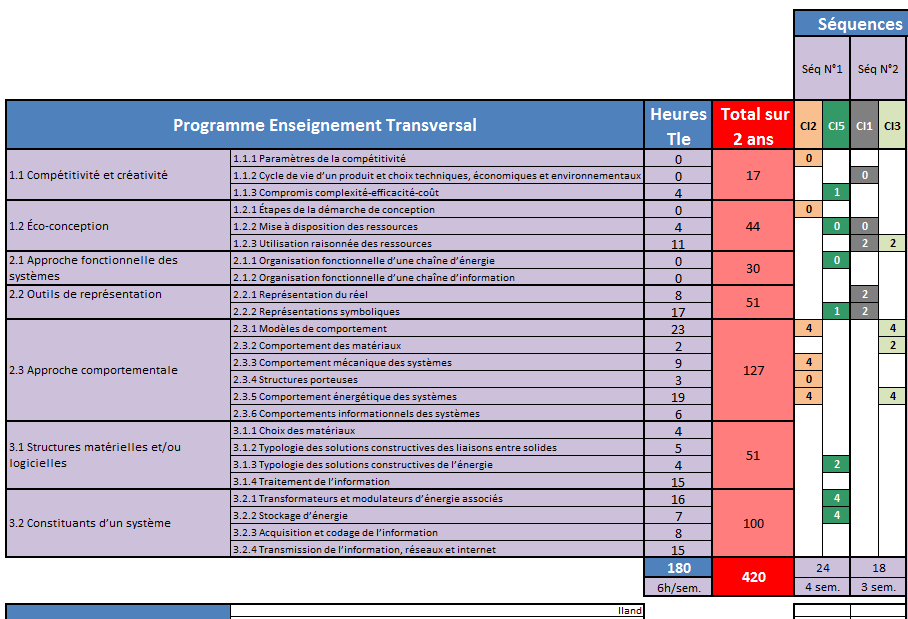 Zoom
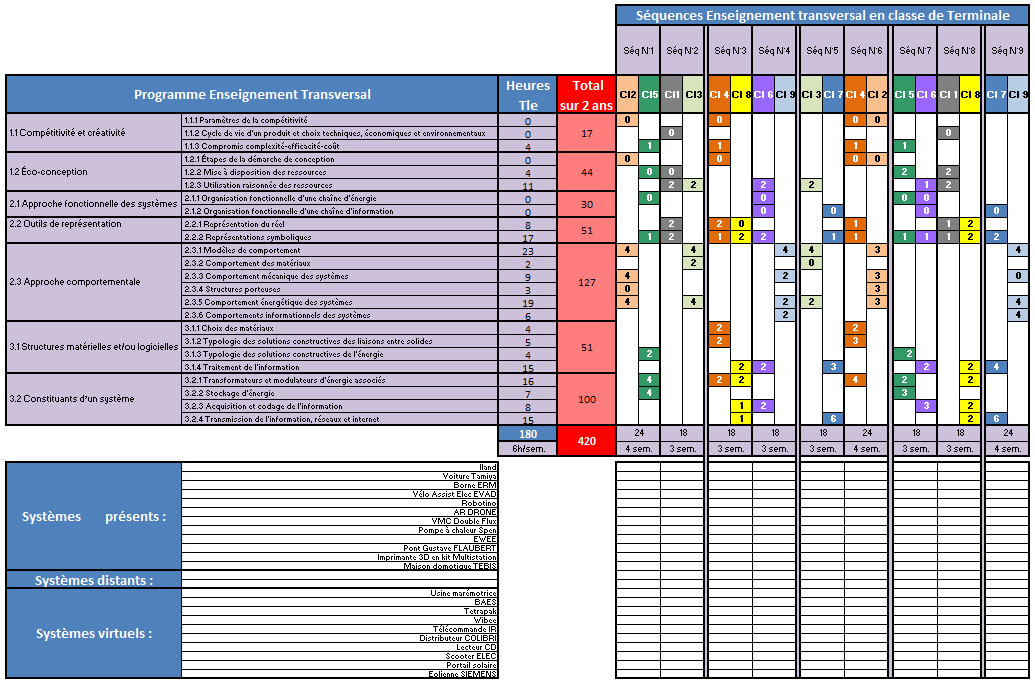 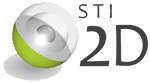 STI2D – Vision des élèves
Du côté des élèves en Première
Enseignement de spécialité
Enseignement Transversal
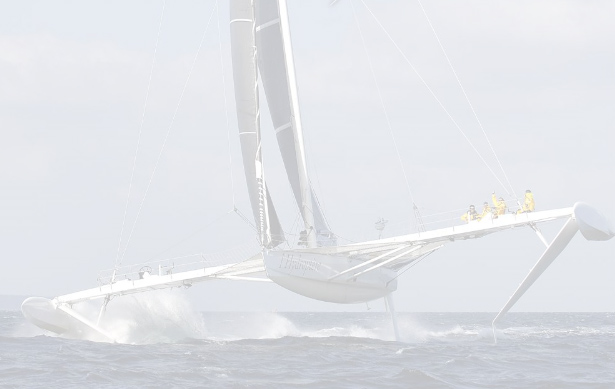 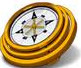 Découverte des 4 spécialités 
Thème commun :   La maison à énergie positive
Séq N°1 : Quelles énergies à l’horizon ?
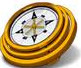 Séq N°2 : Retour vers la planète bleue .
Vacances de Toussaint
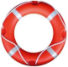 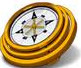 AC-Mini projet 1
----------------------
ITEC-Mini projet 1 
Améliorer l’efficacité de la béquille de l’EWEE
Séq N°3  : Un train vers le futur.
EE-Mini projet 1 
Réaliser un chargeur de téléphone nomade
SIN-Mini projet 1 
Piloter un mobile à distance
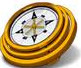 Séq  N°4 : Embarcation pour l’intelligence.
Vacances de Noël
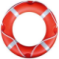 Séq 5.AC : …………………………………..
Séq 6.AC : ………………………………………………………
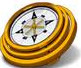 Séq N°5 : Un bus vert pour la bonne adresse
Séq 6.EE : Un train vers le futur Niv3
Séq 5.EE : Un train vers le futur Niv2
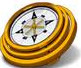 Séq 5.SIN :Embarcation pour l’intelligence  Niv2
Séq 6.SIN : Embarcation pour l'intelligence  Niv3
Séq  N°6 : Une ville nouvelle à explorer
Séq 5.ITEC : Retour vers la planète bleue  Niv2
Séq 6.ITEC : Retour vers la planète bleue  Niv3
Vacances de d’hiver
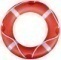 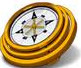 ITEC-Mini projet 2
 Eco conception d’un mécanisme
SIN-Mini projet 2 
Programmer par algorithme un robot
EE-Mini projet 2 
Gérer l’énergie dans l’habitat
Séq N°7  : Un moteur qui va plus loin !
AC-Mini projet 2
---------------------
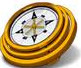 Séq N°8 :  Pilotage écologique enclenché !
Vacances de printemps
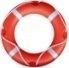 Séq 9.SIN : Un bus vert pour la bonne adresse  Niv2
Séq 9.AC : …………………………………………………
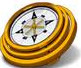 Séq N°9 : Un tour sur la toile.
Séq 9.ITEC : Un moteur qui va plus loin ! Niv2
Séq 9.EE : Une ville nouvelle à explorer  Niv2
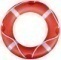 Vacances d’été
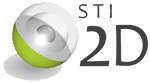 STI2D – Vision des élèves
Du côté des élèves en Terminale
Enseignement de spécialité
Enseignement Transversal
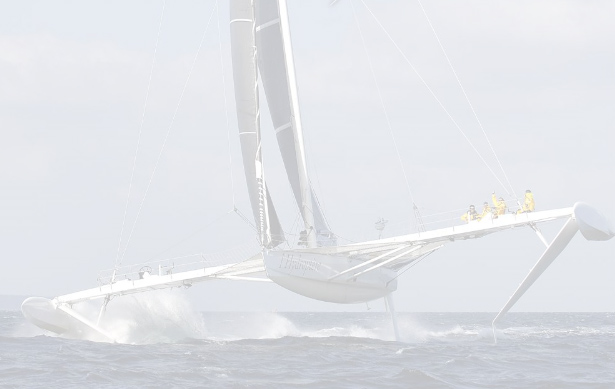 Séq 1.AC : …………………………………………….
Séq 2.AC : ………………………………………………….
Séq 2.EE :
Séq 1.EE :
SéqN°1 : Faire mieux avec moins !
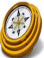 Séq 1.SIN : Pilotage écologique enclenché Niv2
Séq 2.SIN : Pilotage écologique enclenché Niv3
SéqN°2 :  La Green Ethiquette
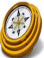 Séq 1.ITEC :
Séq 2.ITEC :
Vacances de Toussaint
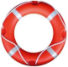 Séq 3.AC : …………………………………………….
Séq 4.AC : ……………………………………………
Séq 4.EE : Faire mieux avec moins Niv3
Séq 3.EE : Faire mieux avec moins Niv2
SéqN°3  : La mobilité en plein mouvement
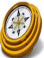 Séq 3.SIN :  Un tour sur la toile Niv2
Séq 4.SIN : Un tour sur la toile Niv3
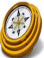 SéqN°4 : Mécatronique : une association à but créatif
Séq 3.ITEC : La Green Ethiquette Niv2
Séq 4.ITEC : La Green Ethiquette Niv2
Vacances de Noël
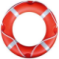 ITEC - PROJET
SIN - PROJET
EE - PROJET
AC - PROJET
SéqN°5 : Focus sur la cybernétique
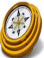 SéqN°6 : De «Petropolis » à «Ecopolis » ,la ville verte
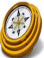 Vacances de d’hiver
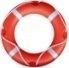 SéqN°7 : Vers une mobilité durable
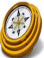 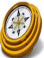 SéqN°8 : Un pilotage sans fil et sans reproche
Vacances de printemps
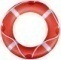 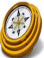 SéqN°9 : Une souris  verte aux commandes
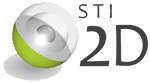 Vacances d’été
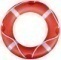 STI2D – Carte heuristique
La carte heuristique, un outil pédagogique
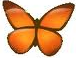 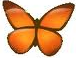 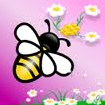 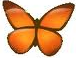 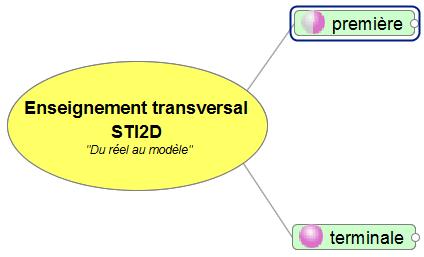 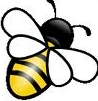 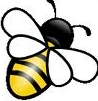 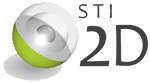 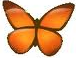 STI2D
Conclusion…
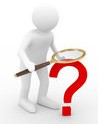 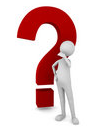 - Filtre d’élaboration des centres d’intérêt
	

- Représentation sur cible MEI/FSC 


- Planification des séquences pédagogiques


- Matrice Programme/Centres d’intérêt/horaires


- La vision des élèves


- Un outil de structuration : la carte heuristique.
 Construction du livre numérique de l’élève.
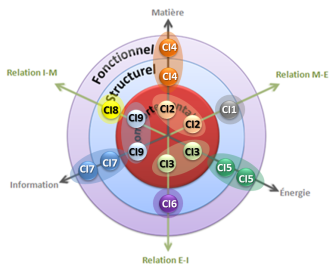 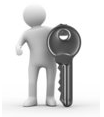 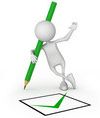 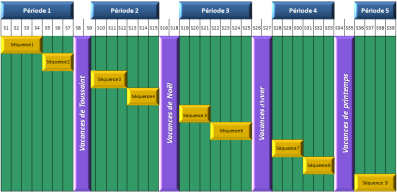 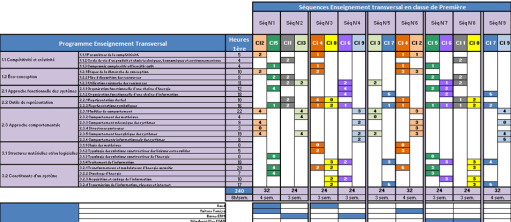 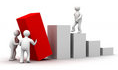 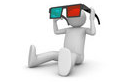 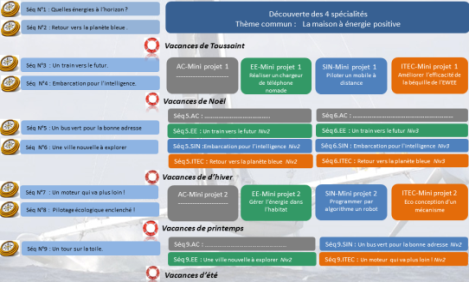 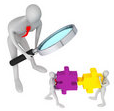 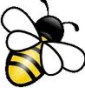 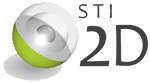 STI2D
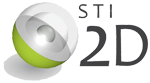 Merci de votre attention...
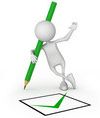 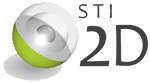